Exploring the French productivity puzzle
 
  
Philippe Askenazy (CNRS-PSE, Cepremap and IZA)
Christine Erhel (University Paris 1, CES, CEE)
With the contribution of Martin Chevalier (ENS Cachan)


CEPREMAP Productivity project, 
Paris conference, 23rd of January 2015
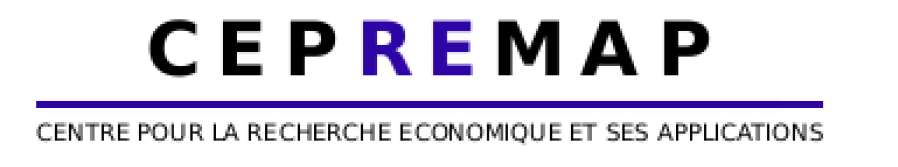 Introduction
Labour productivity relatively high in France, and quite dynamic until 2007 (OECD data). 
A reversal in 2007-2009, followed by a limited increase in 2010-12 and flatness in 2013-14. Large contrast with previous recessions.

Does it result from short-term factors or does it indicate a change in the French productive model (high job protection, labour costs, high work intensity and productivity)? Changes in labour market (e.g. labour supply composition,  reforms altering labour law, pensions)?...
Introduction
Structure of the chapter/presentation
The French productivity puzzle
A new labour market (A) and supported firms (B)
Quantitative micro-analyses using establishment/firm data
1-The French productivity puzzle Figure 1: Quarterly GDP, employment and working time indexes. 1990-1997 and 2006-2013. Base 1 = Q1.1992 (t=0) or Q1.2008 (t=0) . INSEE NA
1-The French productivity puzzle
In comparison to 1992-1993: huge differences in GDP trends but similarity in (un)employment trends and flatness in working hours => under-adjustment in (un)employment and slowdown in productivity per head during the 2007-2009 crisis
Facing this puzzle, the most straightforward explanations do not seem significant
The drop in productivity, that concerns only the market economy,  cannot be explained by particular industries
 A slowdown in real wage growth, but no adjustments that could explain employment (and unemployment) trends
A stability of investment, and of R&D spending during the crisis
2a-A new labour market…
Changes in the composition of the workforce are large

Increase in seniors’ employment rate following pensions reforms: effect on productivity is unclear

A continuous decrease in employment rates for the middle educated, whereas they increased for the higher levels of education. An acceleration of the shift of labour demand from the low or middle educated to the most educated during the recent recession

Could explain up to half of productivity slowdown over the last years. Why?
2a-A new labour marketEmployment for top salaries occupations and top education level, 1000 workers, 1990-2012 (source: INSEE)
Top occupations or educated doubled their weight in total workforce 
Employment growth for top occupations and upper-tertiary educated is a-cyclical like long-term investments 
Generate apparent pro-cyclical productivity
2a-A new labour market  Low and middle educated face still business cycle, while no correlation between the evolution of high-educated workforce and GDP growth
2a-A new labour market
A rise of low productivity jobs favoured by some labour market reforms:

Increase of very short term contracts  since 2004. Continued after the introduction of an extra social contribution in 2013. Could contribute to productivity slowdown.

New self-employed status in 2009: most of them have low revenues and are less productive than « classic » self-employment who was sharply declining. Rough estimation shows it could explain one fifth of productivity slowdown.
2a-A new labour market Non-salaried employment, total hours worked by the self-employed, and mixed income of unincorporated enterprises, 2003-2013.  Volume base 1 = 2007
Source:  Authors' computations using National Accounts, base 2010.  Mixed income of non-corporate business is deflated by the price index for the total value added. 
The vertical line dates the creation of the auto-entrepreneur status.
2b-..and supported firms
No clear evidence of credit rationing or change in tangible capital allocation in France.
Financial situation of firms has been sustained by various policies.

>>> a global analysis shows that changes in labour force composition and labour market regulation may be the most important drivers of the productivity slowdown. 

But the links micro determinants of productivity (e.g. work practices) and their evolutions also have to be taken into account, using micro-data.
2a-A new labour market and supported firms Corporate loan stocks and loans drawn by SMEs  Millions of current Euros.  2006-2014
Source:  Bank lending survey.  Banque de France.
3-Micro-analyses using REPONSE
Databases and methodology
A merged dataset: REPONSE (2005 and 2011, panel), composition by occupations, job creations/destrubctions (DMMO-EMMO), firm accounts

Analysis is based on total factor productivity estimations
Ln(labour productivity) = α.ln (Capital intensity) + λ.Workforce composition + ξ.HR-Practices + µ.controls + ε 
Cross-section, panel, IV

A nested logit deals with the more specific issue of skilled labour hoarding in firms where employment has been declining (using REPONSE 2011)
3-Micro-analyses using REPONSE
Results (1): labour force composition and productivity
No significant effect of seniors’ share on productivity in 2011, and no statistical difference in coefficients between before and after reforms

According to REPONSE 2011, skilled occupations have been maintained in a majority of establishments experiencing a decline in employment: some skilled labour hoarding during the crisis. Such labour hoarding appears related to some firms’ strategic goals (especially innovation)

Some indications that higher short-term contracts churning rate would no longer be associated with a higher productivity, suggesting a change in the use of CDD that may hamper productivity
>>>these results are consistent with our general macro-estimations
3-Micro-analyses using REPONSE
Aged workers or skilled occupations and apparent labour productivity
3-Micro-analyses using REPONSE
Results (2): work practices and productivity
High involvement dimensions include employee shareholding and organised voice. High performance practices: quality management, job rotation, autonomous workteams.
No changes in the correlation between performance practices and productivity between 2005 and 2011; 
In 2005, organised voice and employee shareholding were associated with higher productivity. In 2011, no significant relationships for these variables

>>> a break in the impact of high involvement practices on productivity after the 2008 shock? 

E.g. consistent with the drop of stock markets (still 30% below the pre-recession level)
3-Micro-analyses using REPONSE
Work practices and productivity
Conclusion
Main factors explaining France productivity slowdown according to our analysis:
-development of low productive jobs, in relationship with labour market reforms;
-increase in high-skilled labour force resulting in less employment reactivity facing a recession;
-lower performance of high involvement practices.

A revival is possible…the two last factors might be transitory… if the European macroeconomic environment moves.